Avoiding 10 Common mistakes in drafting a will
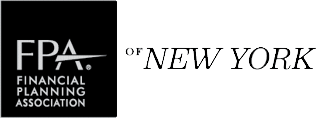 Provided by the FPA® of New York
Disclaimer
2
ALL INFORMATION CONTAINED IN THESE PAGES IS FOR INFORMATIONAL PURPOSES ONLY. 
IT SHOULD NOT BE CONSIDERED LEGAL ADVISE. 
PLEASE CONSULT AN ATTORNEY BEFORE TAKING ANY STEPS BASED ON THIS INFORMATION.
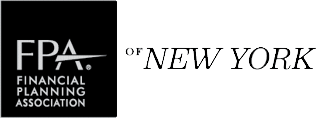 Mistake #1
3
Doing nothing.  Pretending it won’t happen.

Implication: You have a Will whether you have a written one or not.
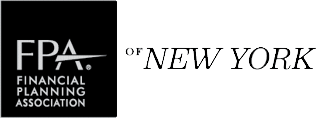 “Administration” (No Will)
4
The State Will Decide
Spouse Only: 100% to Spouse
Spouse & Children: $50,000 to Spouse + 50% to Spouse, 50% to children
Children Only: Even split between Children (or, in their absence, their children)
Parents Only: Even split to parents
Siblings Only: Even split to siblings
Nieces & Nephews: Even split
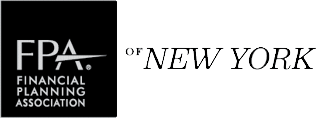 Spousal Right of Election
5
Your spouse is entitled to ONE-THIRD of your Gross Estate (even non-Probate* assets).

If you do not have a Will a spouse receives $50,000, then splits the rest 50%/50% with the children.

* 	Probate is the process of legally establishing the validity of a will before a judicial authority.
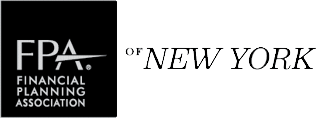 Mistake #2
6
Not realizing that many of your assets will not pass through your Will.

Implication: Your GROSS ESTATE is everything you own or may receive upon death.
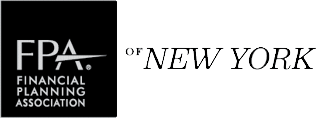 Gross Estate
7
NON- PROBATE ESTATE
What does not pass through your Will
vs.
PROBATE ESTATE
What goes through your Will
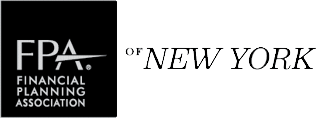 Non-Probate Estate
8
Life Insurance
Retirement Accounts (Ex: IRA, 401(k), 403(b))
Jointly Owned Property (Ex: house, bank and brokerage accounts)
Transfer on Death Accounts (TOD), In Trust for Accounts (ITF)
Trusts 
Contracts (Ex: pre-nuptial, partnership agreements)
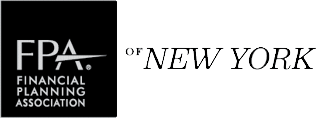 Probate Estate
9
A deceased person’s property 
Bank & brokerage accounts with no beneficiary
Personal belongings
Solely owned property
Life Insurance with your estate named as the beneficiary
Will is submitted to the Surrogate’s Court
Court filing fee
Service on family members
Potential court date
Easy to commence a legal dispute
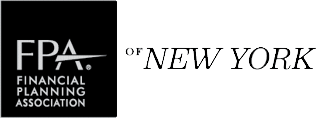 Mistake #3
10
Not planning for “Non-Traditional”  or Unmarried Couples.

Implication:  Without proper planning, potential loved ones will be left out in the probate of the estate.
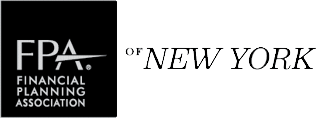 Unmarried Couples
11
A “life partner” isn’t legally entitled to anything from your estate.
No “Common Law” marriage in New York
No gift or estate tax exemptions on transfers.
No right to contest estate plan.
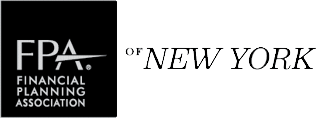 Mistake #4
12
Not letting your Executor of your Will know who and where your closest (blood) relatives are. 

Implication:  Your Will cannot be probated and the distribution of assets to heirs will be delayed.
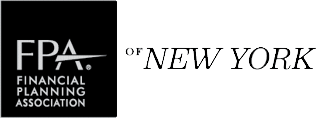 Notifying Blood Relatives
13
The Court will not Probate a Will unless your closest relatives are notified that a will has been presented for probate.
Why?
It is those relatives who, if the will is found to be invalid, will receive your assets.
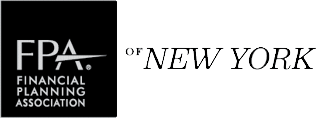 Parties Who Must be Found
14
Parties in your “Family Tree” (next slide)
All people named as Executors AND Alternate Executors
All named beneficiaries
If they are not ALL found? 
A “Guardian Ad Litem” (attorney) will be appointed on their behalf by the Surrogate’s Court
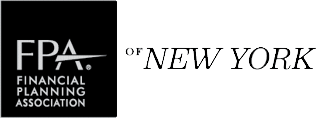 Priorities of the State's Will for You
15
Spouse Only -100% 
Spouse/Children -$50,000 to spouse+ 50%/50% spouse and children
Children -100% 
Parents -100% 
Siblings -100% (Nieces and Nephews) 
Grandparents -100% 
Aunts + Uncles -100% 
Cousins -100%
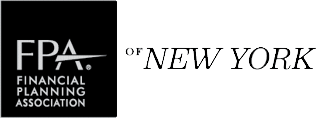 Those Denied In the State's Will for You
16
Life Partners 
Friends
Spouse’s family (other than children and younger) 
Those relatives not in line in the priority list 
Pets 
Organizations and Institutions 
Business Partners 
Specific Gifts to Specific People
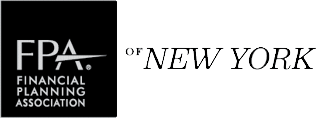 Mistake #5
17
Not knowing where the original Will is located.

Implication:  Court will administer your estate per the State’s priorities.
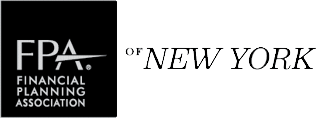 If Only a Copy of the Will is found…
18
Must have a “Lost Will Proceeding.”
Witnesses to Will must be deposed
Drafting Attorney must be deposed
Need a copy of a SIGNED Will
Will may be deemed invalid if it is not stapled or if the staple has been removed and replaced.
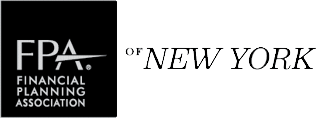 Mistake #6
19
Leaving assets directly to disabled persons.

Implication: A disabled person may not be able to administer inherited assets effectively to provide for his/her ongoing care.
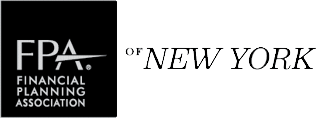 Disability – Medicaid / SSI
20
People on Medicaid can only have $14,550 in assets and $800 in monthly income.
If they get more, then they get kicked off the programs (and may have to pay them back!).
A “Supplemental Needs Trust” can save them
Trust funds can be used for clothing, car, vacations, wide screen TV, etc.
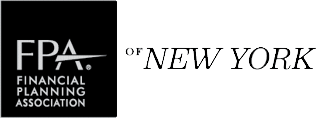 Mistake #7
21
Not updating your Will.

Implication:  Estate does not match current property and assets OR you leave property and assets to unintended beneficiaries.
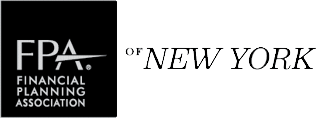 Common Changes Requiring Updates
22
Moving between states or to another country (different laws)
Changing family needs
Divorce / Changed Relationships
Beneficiary pre-deceases
What you own has changed significantly (Ex: Buy a house)
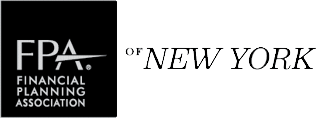 Mistake #8
23
Leaving unequal bequests to children or siblings - or to friends.

Implication: Will is contested and distribution of assets may be delayed.
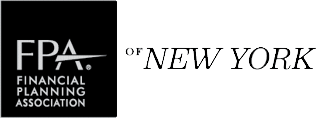 Results of Unequal Gifts
24
Potential Will Contest
Delays distribution
Legal fees erode the value of the estate
Leads to “Family Divorce”
A “No Contest” (“In Terrorum”) Clause may make disputer think twice
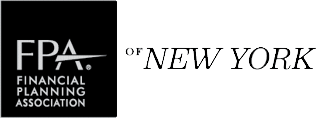 Mistake #9
25
Not taking proper precautions for children.

Implications:  Minor children cannot care for themselves or own property and young adult children may not utilize assets as intended.
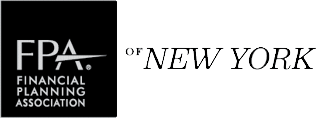 Minors Who are Beneficiaries
26
Minors cannot own property alone.
A court appointed attorney may have to get involved.
A “Guardianship Proceeding” may be required.
Without a named Guardian, custody battles may ensue OR, even worse, children may become wards of the State if there are no known relatives or friends willing to care for the minors.
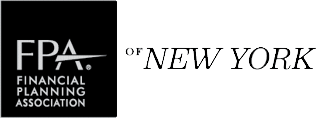 Children from a Prior Marriage
27
Decedent may leave everything to second spouse, and none to kids.
Could have left second spouse a right to lifetime income instead, or only some money.
Now the money is out of the family.
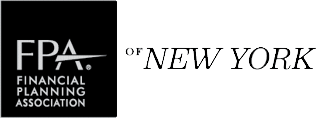 Mistake #10
28
Not providing money to pay for your last illness, funeral expenses, income tax, and administration of your estate.

Implication: There may be nothing left for your heirs, they may need to cover some expenses, and/or some assets may need to be liquidated.
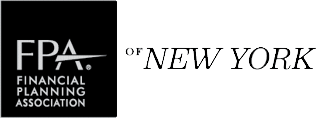 List of Who Gets Paid First
29
Funeral home & burial costs
Attorney & Court fees
Executor fees
Preferred creditors (i.e., IRS)
Un-preferred creditors (everyone else)
Beneficiaries in Will (or Administration)
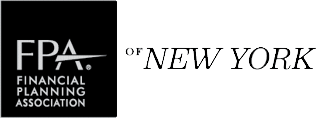 Putting It All Together
30
Certified Financial PlannersTM (CFPs®)are trained financial professionals that required to meet certain Experience, Examination, Education and Ethical standards.
They are trained in the financial planning process and bring together multiple components of your financial lives (Ex: estate planning, retirement planning, risk management, investment management, etc.)
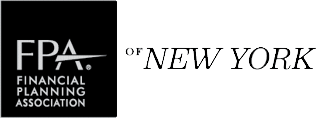 Putting It All Together (cont’d.)
31
Frequently, they work together with other experts such as Attorneys, Insurance Agents and CPAs to help ensure the various components work together
Examples:
Titling and designating beneficiaries for your brokerage, retirement and savings accounts to align with your Will.
A CFP® working with an Attorney and CPA to structure your Estate to minimize estate and income tax consequences.
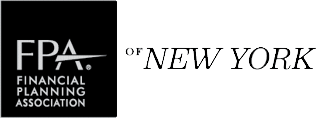 Resources
32
Legal Assistance / NY State Bar Association – general information on obtaining legal assistance	www.nysba.org or www.LawHelp.org/ny
Do-it-yourself websites 	(Ex: www.legalzoom.com/last-will) 
Careful:  Complex Wills require the expertise of an Attorney.
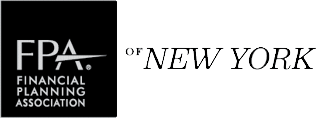 Questions & Answers
33
Daniel Timins, Esq., CFP®
Law Offices of Daniel Timins, P.C.
Wills, Estate Planning and Elder Law
dan@timinslaw.com
Mark Sallinger, CFP®
Financial Asset Management Corporation
Financial Planning and Wealth Management
msallinger@famcorporation.com
For more information about the Financial Planning Association of New York visit www.fpany.org.
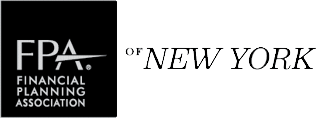